Rabbits
A exemplar for Year Nine
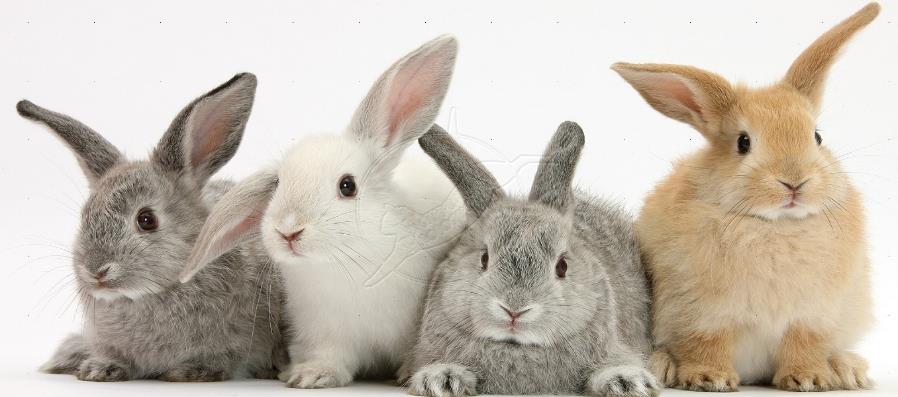 The rabbit’s scientific name is: Oryctolagus cuniculus

Rabbits belong to the scientific class of Mammalia (Mammals)
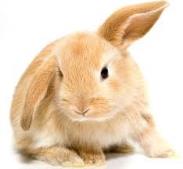 Invasive, Introduced or Pest?
Rabbits are an invasive species (an organism that is not native to a specific location and has spread) as they are not native to Australia and have spread through almost all of the country.
Rabbits are an introduced species (non-native species that has been accidently or deliberately transported to the location) as they were introduced by the first fleets in the 18th century. 
Rabbits are a pest (causes an economic or environmental harm) as they compete with native animals for food, and cause millions of dollars in damage to crops and pasture.
Rabbits - general details
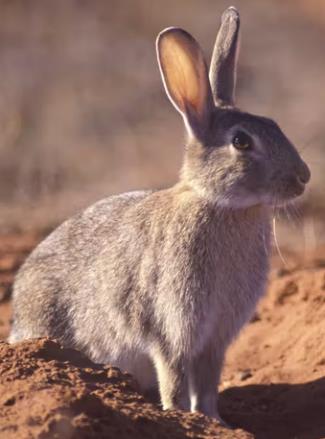 General appearance: Rabbits are small furry mammals with two small front legs and two powerful back legs.. They have two large protruding ears.
Size: 2kg in mass, and up 50 50 cm length.
Habitat: Open forest and grasslands 
Food source: Rabbits are herbivores that feed on grass, herbs and  leafy weeds
Predators: foxes, dingos, eagles.
Reproduction: rabbits can have more than four litters a year with as many as five kits (baby rabbits) each
Life Span: 8-12yrs 
Unusual fact: During the breeding season, feral rabbits form territorial groups made up of one to three males with up to seven females, led by a dominant pair. After breeding, the groups break up again, except for the dominant pair
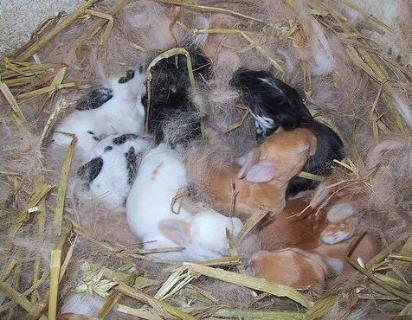 Rabbit Adaptations
Almost 3600 vision
Long ears
Long & strong hind legs
Long front teeth that keep growing
Advanced digestive system
Different colours of fur for camouflage
Able to reproduce in large numbers quickly
Photo by Spigoo cc/Flickr and Arijit Gupta
Structural adaptation
The wide range of vision that rabbits have is due to eyes that are on the two sides of their head. They help the rabbit see almost 3600 around it and detect possible predators. It is an adaptation to look for predators, and help see eagles attacking from above.
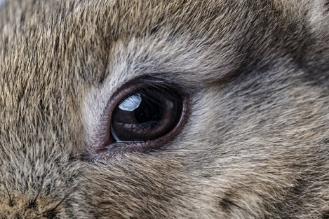 Behavioural adaptation
When a rabbit spots a predator which is not directly attacking, they will usually freeze so that the predators cannot detect their motion. Motion is more easily seen by predators than a motionless rabbit which is often able to blend into its surroundings.
Physiological adaptation
 Most of the rabbit’s digestion takes place in the large intestine and the cecum. Rabbits are able to defecate the contents of the cecum as soft pellets, and then eat them again to reabsorb the nutrients. This helps them gather as many nutrients as possible from arid areas of Australia.
Rabbits and Australia
Rabbits were introduced to Australia in the 18th century with the first fleet and became wide spread after an outbreak caused by an 1859 release.
Rabbits are found in Europe, portions of Central and Southern Africa, the Indian subcontinent, Sumatra, and Japan.
The rabbit is found throughout Australia,  but 
is especially common in open grassland
 areas.

There are two main reasons rabbits were 
introduced to Australia:
The early settlers bred them as a ready and cheap source of meat.
Rabbits were released into the wild so that people could hunt them for sport.
It is estimated that there are now more than 200 million rabbits in Australia
The population peaked at 10 Billion by 1920.
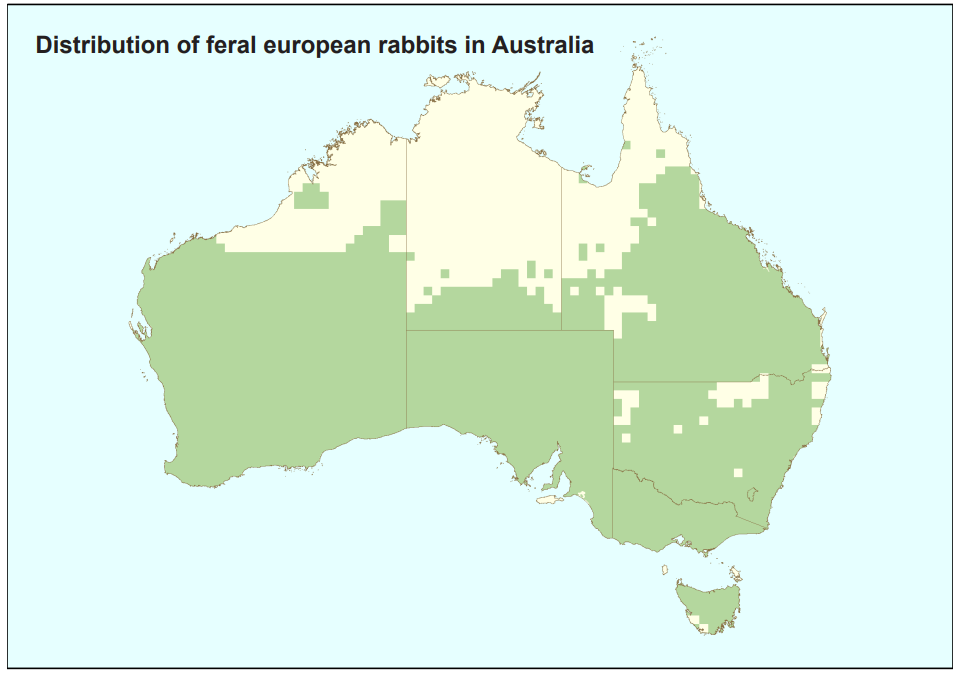 Methods of controlling the rabbit population.
In 1907 a rabbit proof fence was built in Western Australia in an unsuccessful attempt to contain the rabbits.
The Myxoma virus, which causes Myxomatosis was introduced into the rabbit population in the 1950’s  and had the effect of severely reducing the rabbit population.
As the effect of Myxomatosis wore off, the rabbit haemorrhagic disease was introduced in 1996 and has been successful in controlling rabbit populations in low rainfall areasd, but not high rainfall areas.
  Poisoning is probably is one of the most widely used of the techniques. Two commonly used poisons for rabbit control are fluoroacetate and pindone.
Shooting rabbits can successfully be used to keep low populations in check.
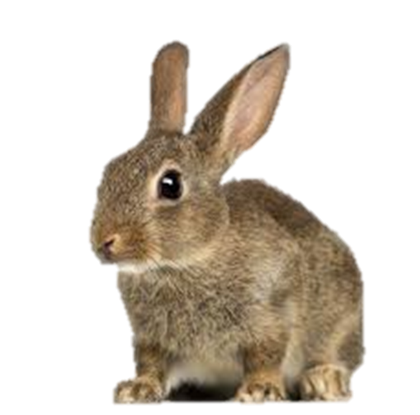 Food Web of a Rabbit
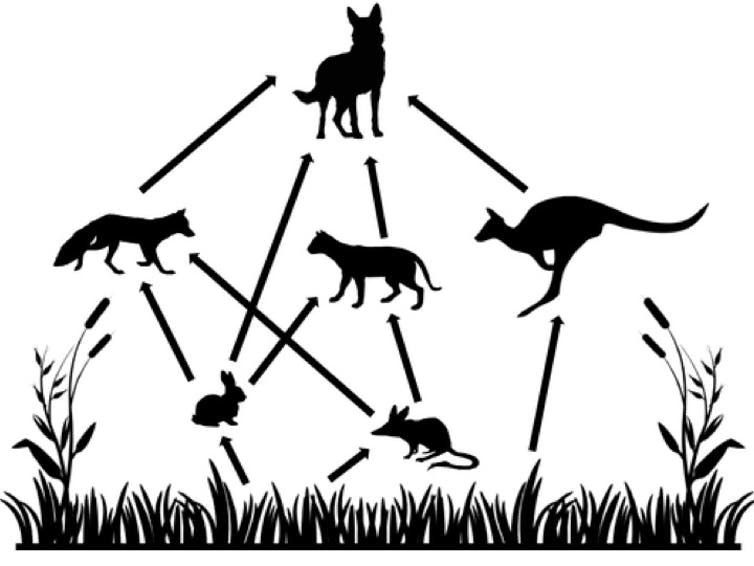 Dingo
Eagles
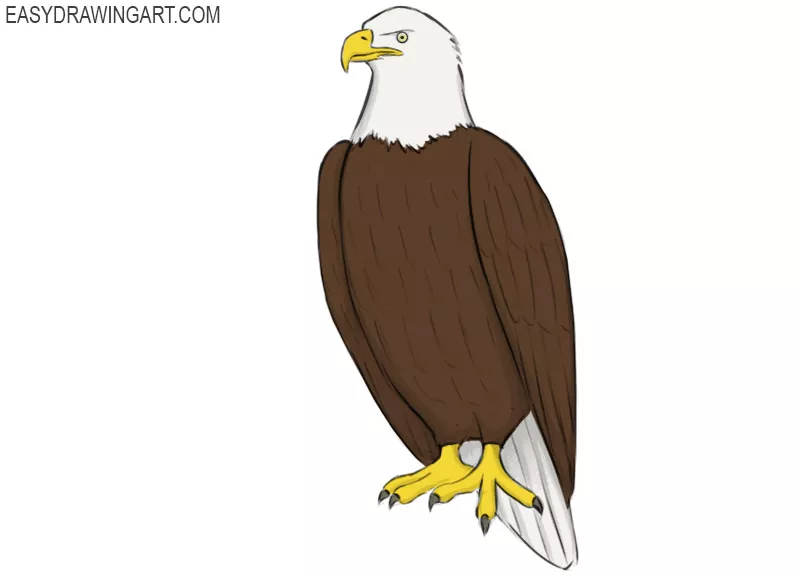 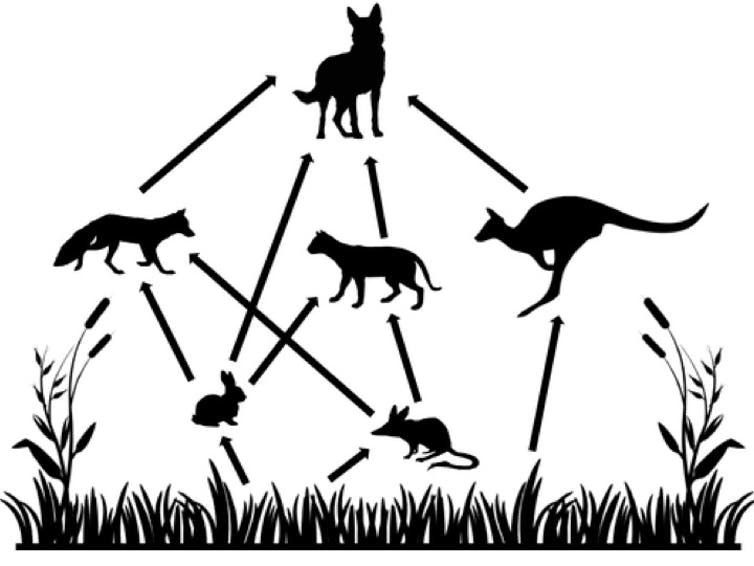 Feral Cats
Foxes
Feral Cats
Small Native mammals
Rabbit
Grass
Rabbit effects on the ecosystem
Since their introduction from Europe in the 18th century, the effect of rabbits on the ecology of Australia has been devastating. 
Rabbits are herbivores and on the 2nd trophic level of the food web. This means they are a competitor with small native Australian mammals for food such as grasses, grass seeds, and herbs. 
Unlike native Australian herbivores, rabbits can destroy native vegetation as they often dig down to eat the roots and bulbs of a plant and therefore ensure that the plant never regrows. Rabbits can also find and eat almost all the edible plants in an area.  This can mean there are very few producers remaining in an ecosystem if the rabbit population grows a lot.
Rabbits can provide a valuable food source for large carnivores such as foxes. This sounds like a positive, but is not necessarily good for ecosystems as the rabbit populations grow very quickly and then crash as they run out of food. This leaves the large numbers of predators to prey on the native mammals.